GeoSIMS: 
University of Washington
Floor Plan GIS
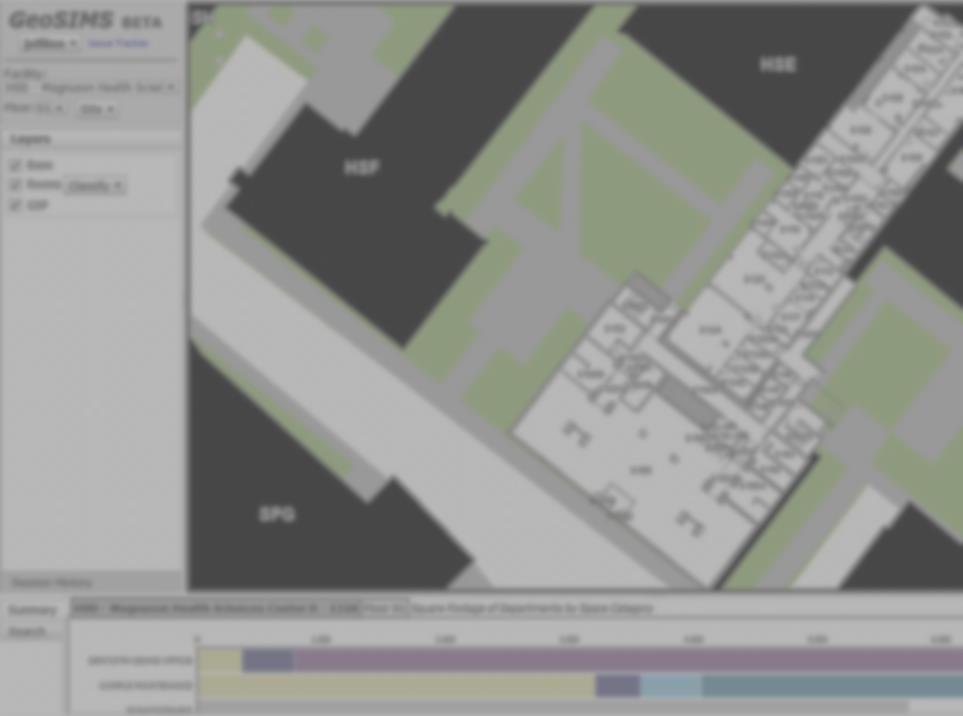 Why GIS for Floor Plans?
Space is a resource:
Governmental & institutional requirements for records, reporting, analysis and planning
Efficient management of space

After our people, space is our most valuable asset
The University—Seattle
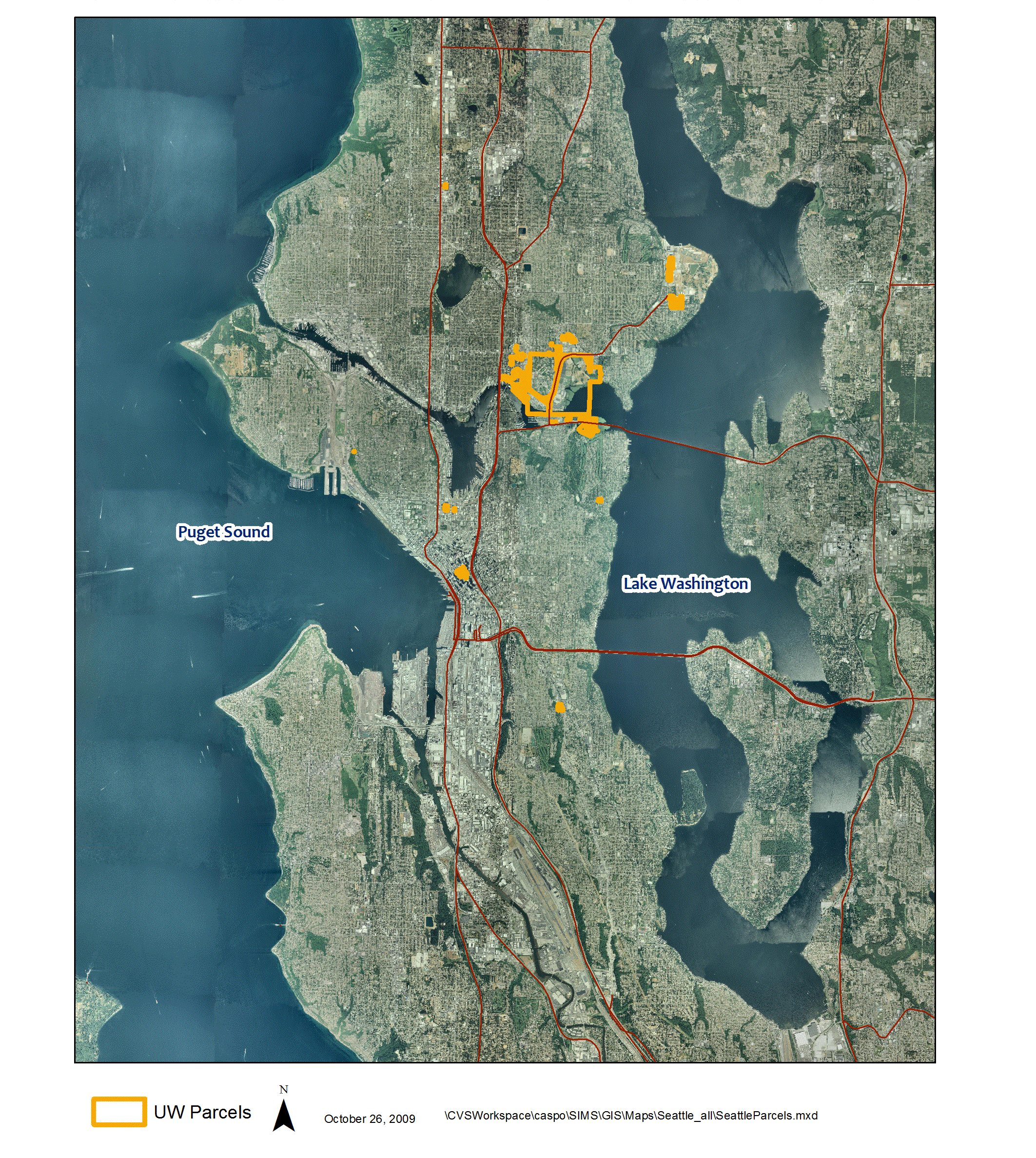 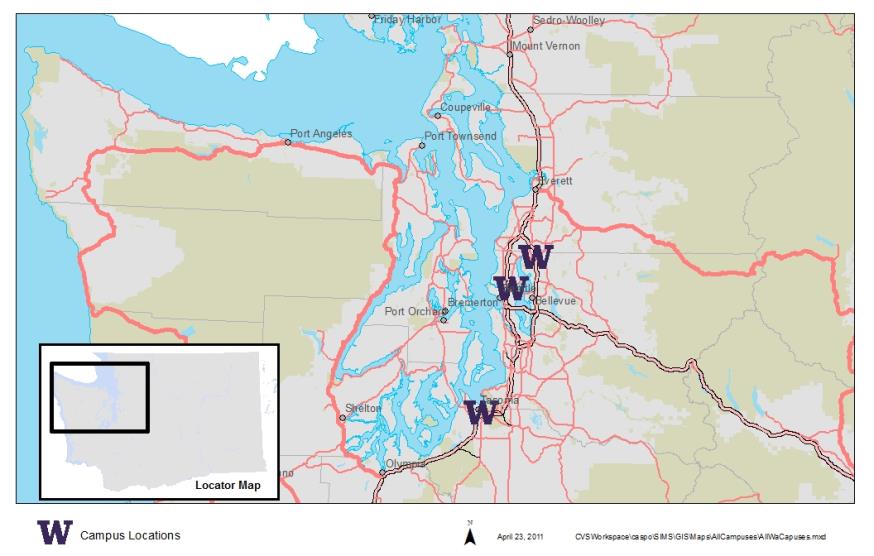 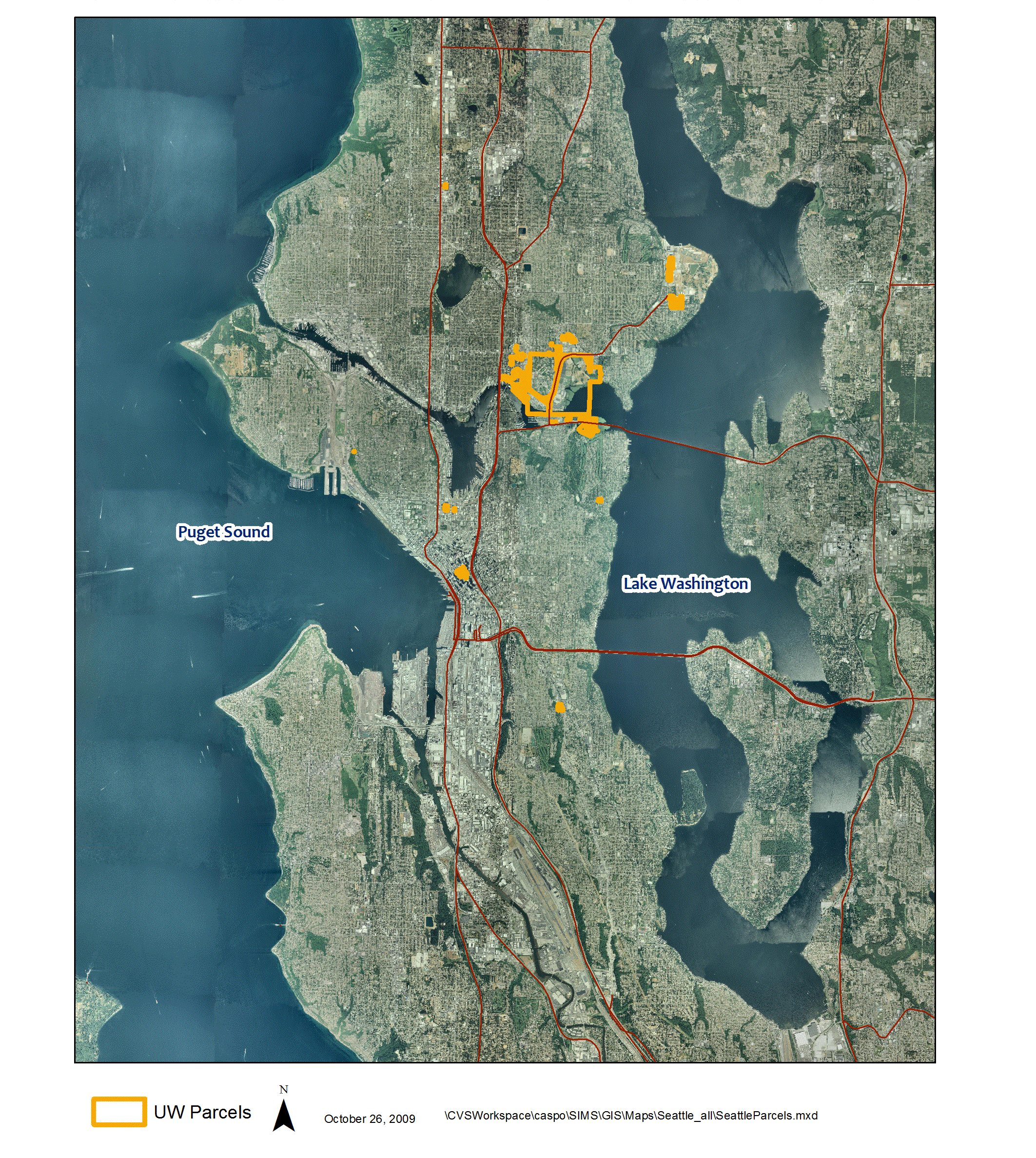 The University—Bothell
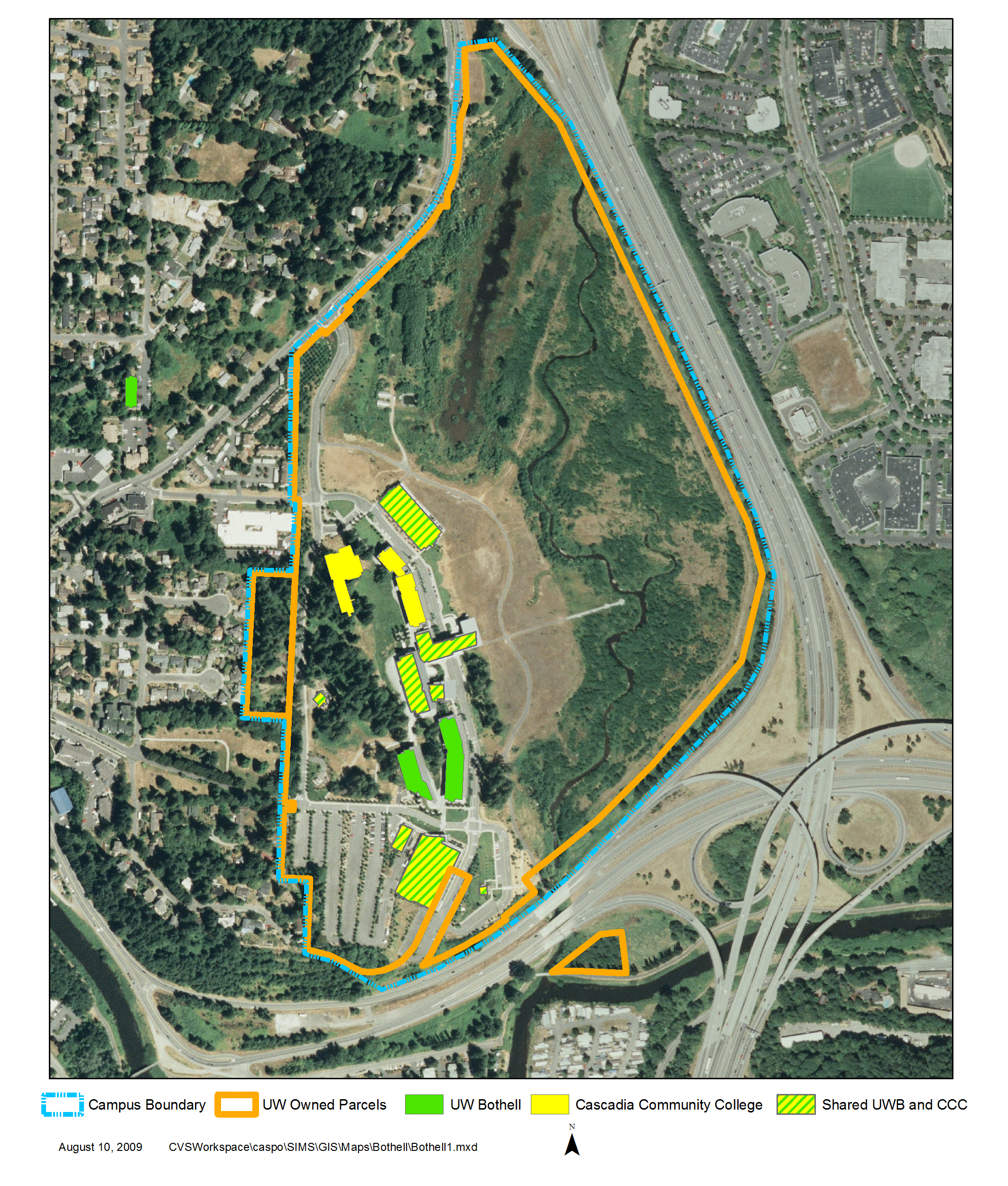 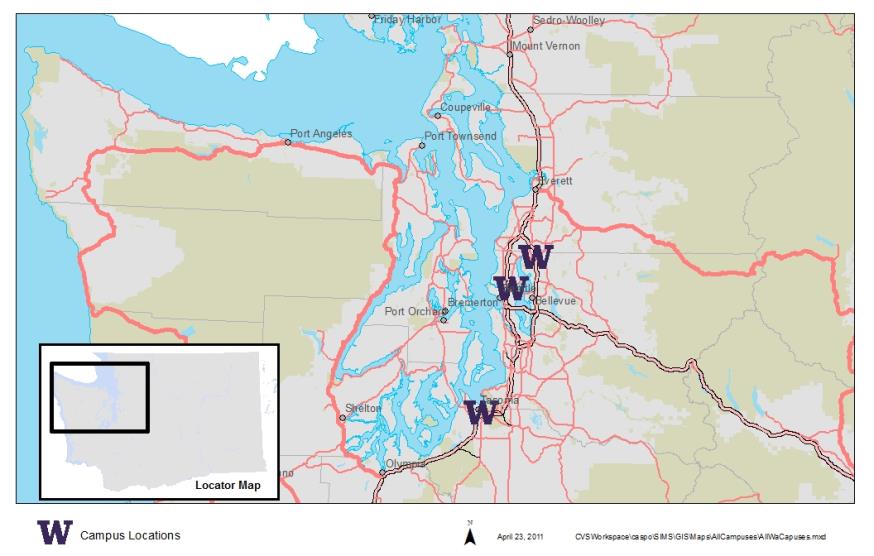 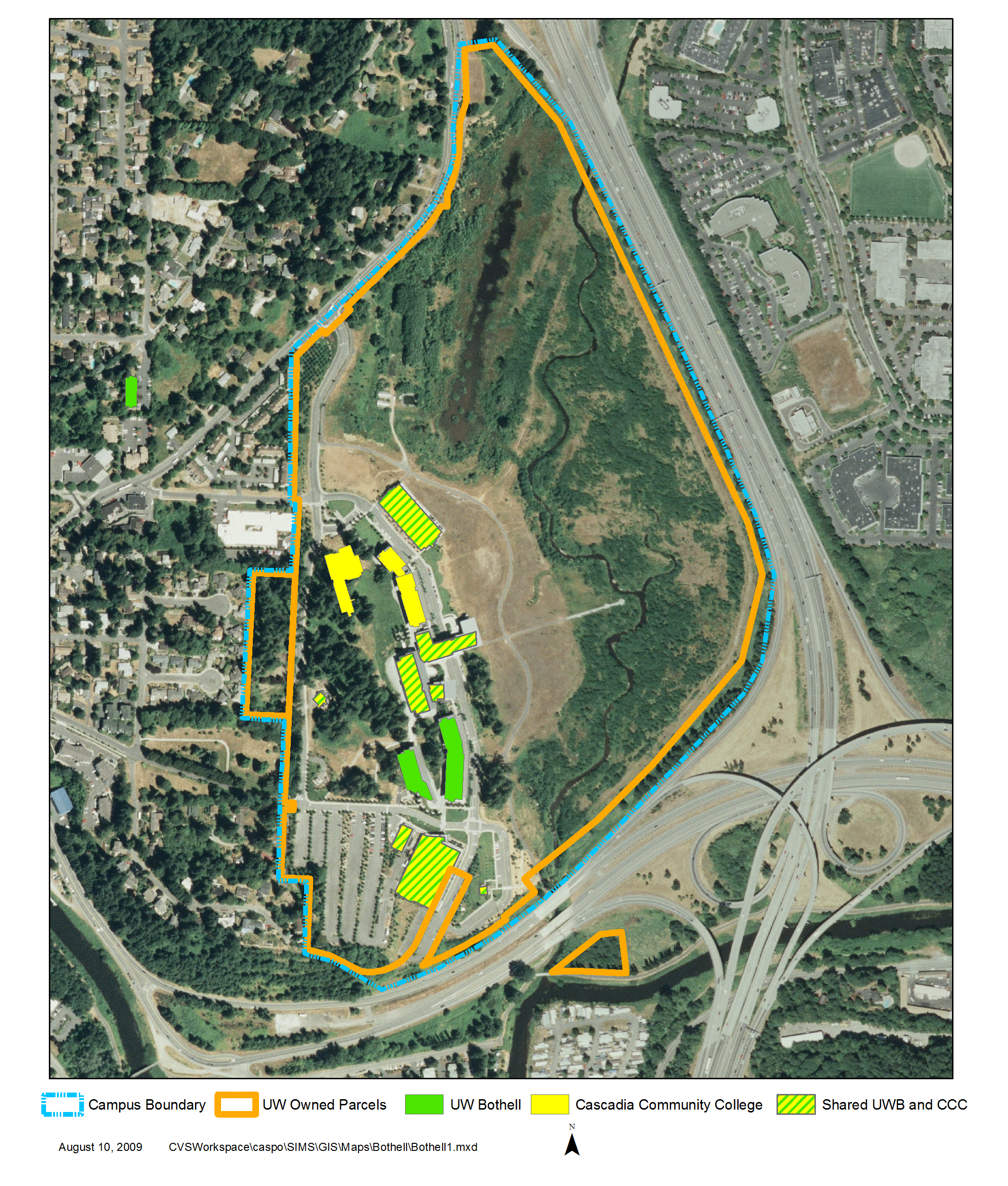 The University—Tacoma
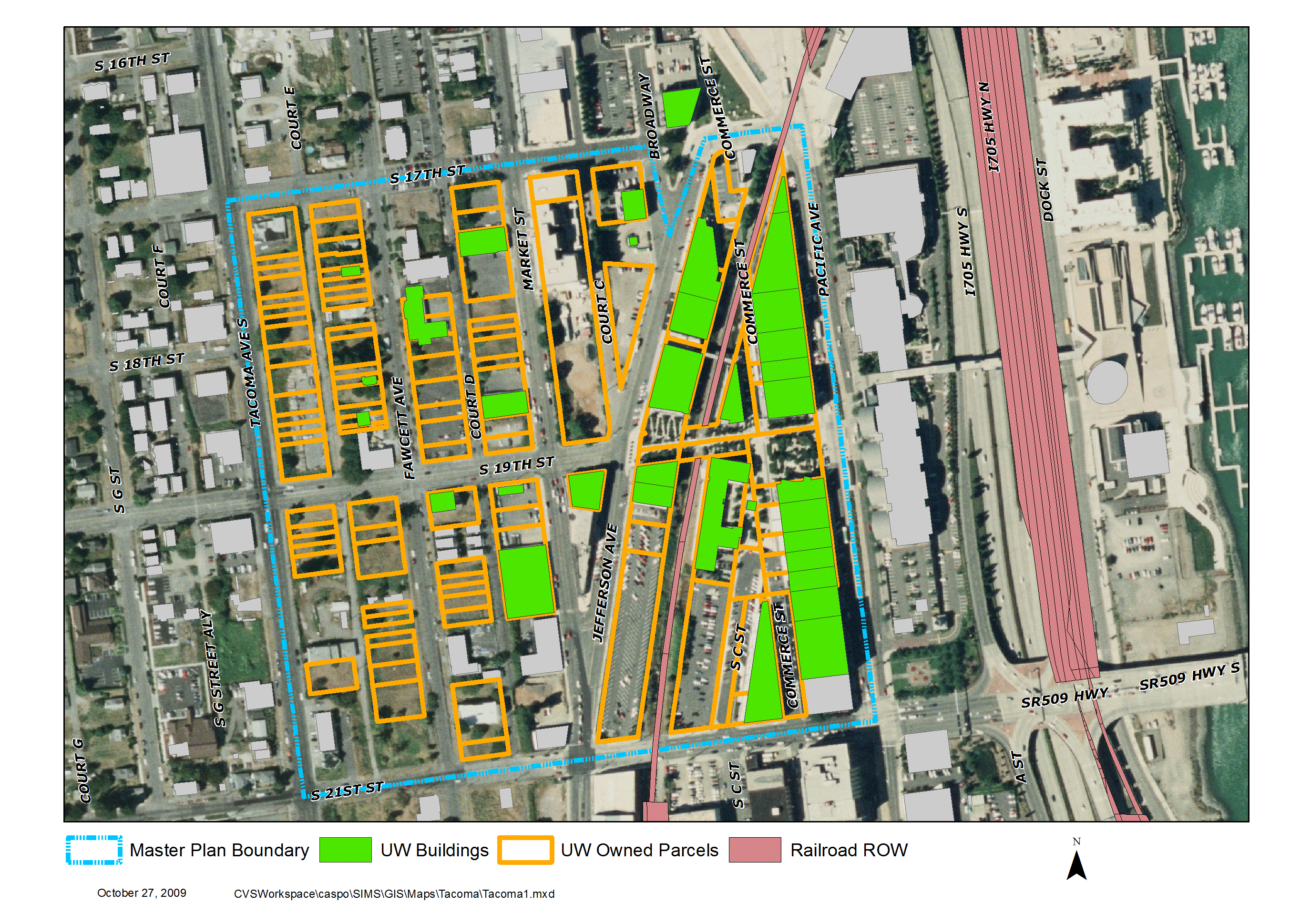 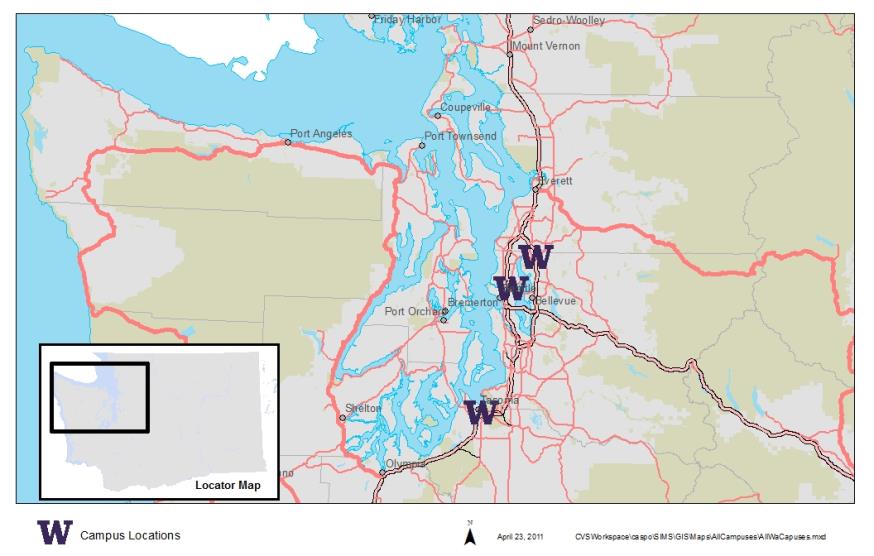 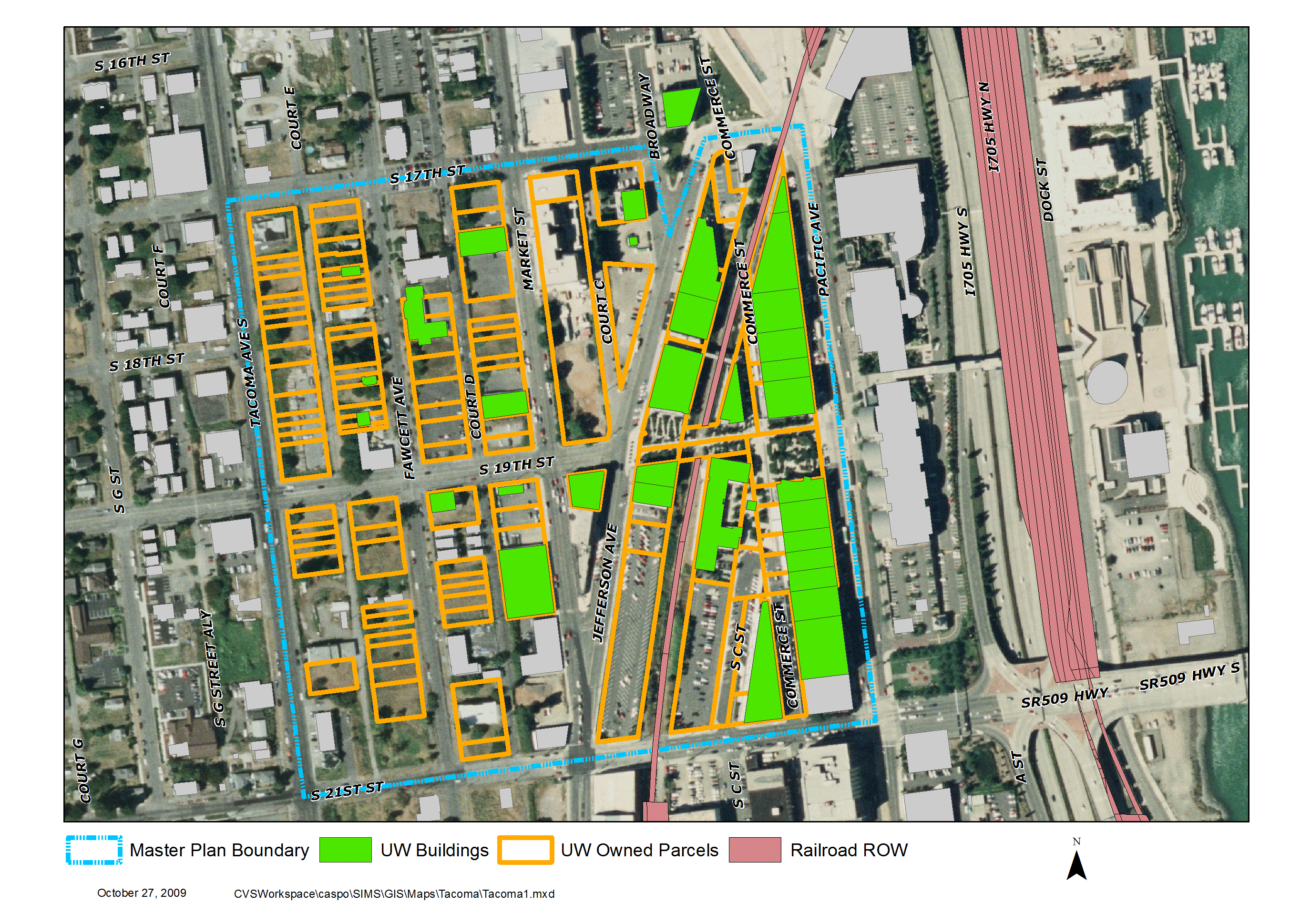 The University—Washington Field Stations
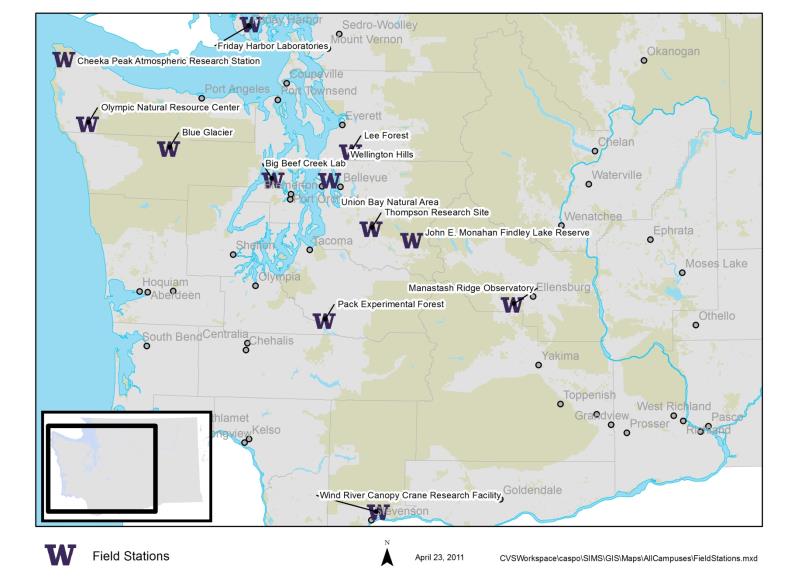 The University—Worldwide
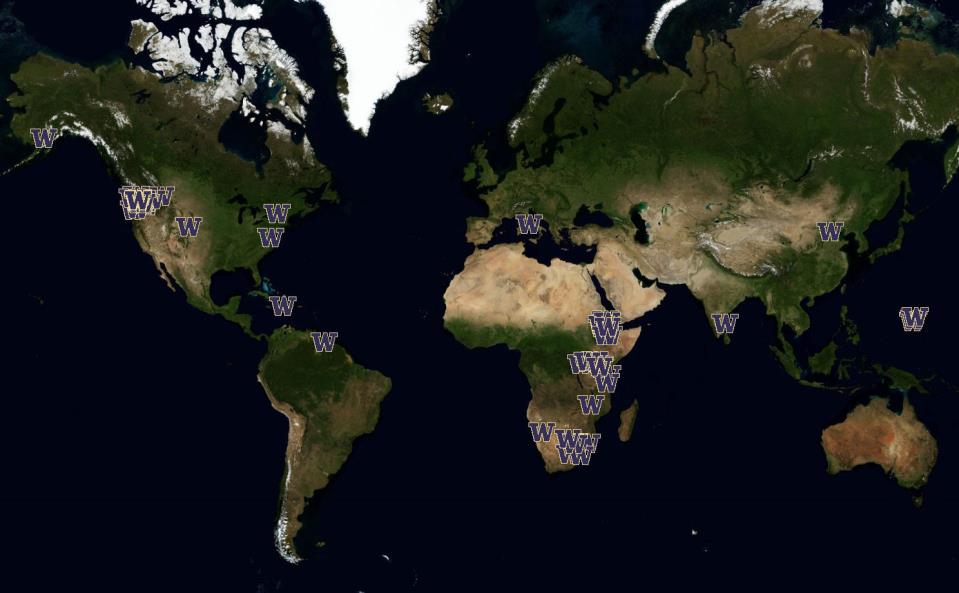 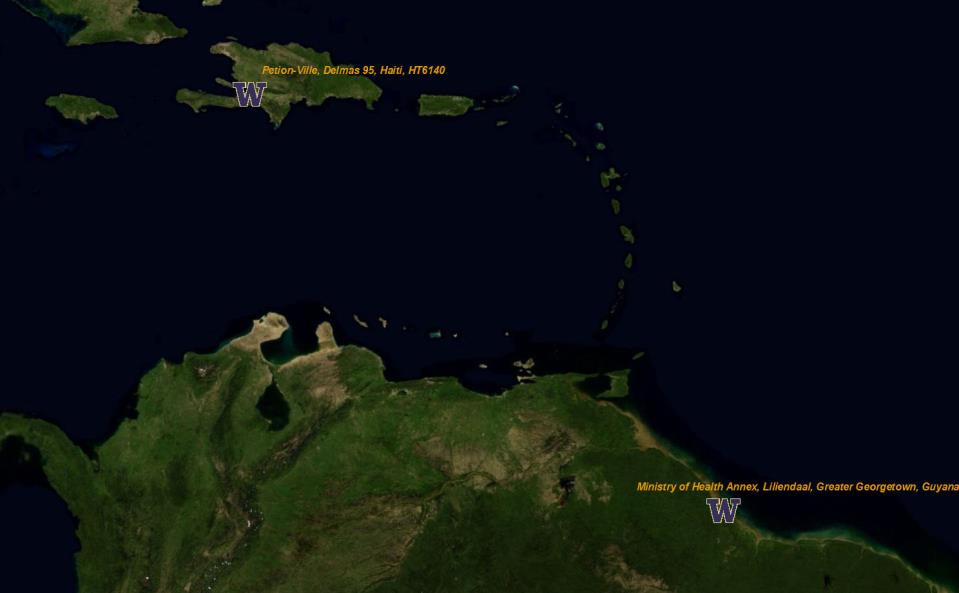 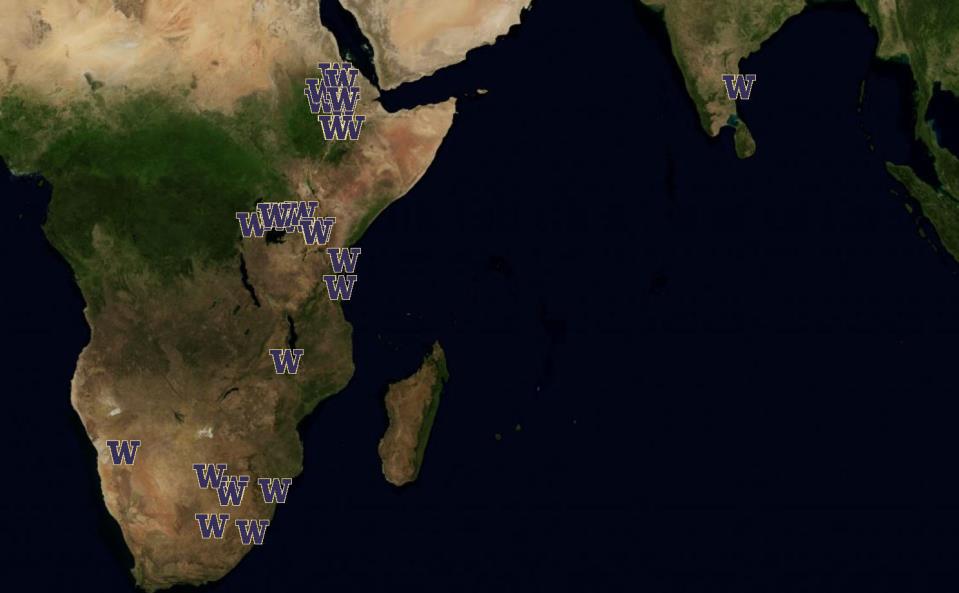 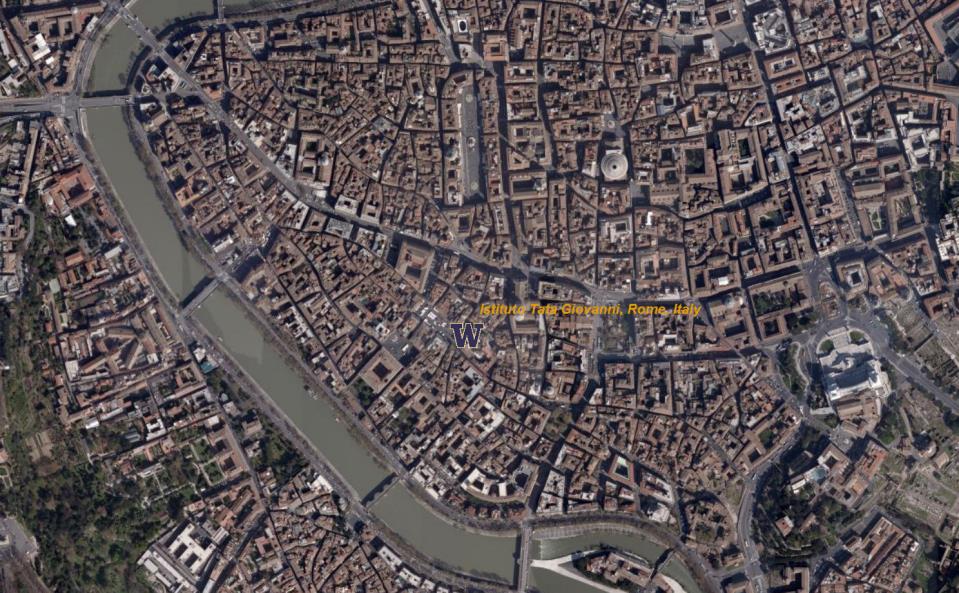 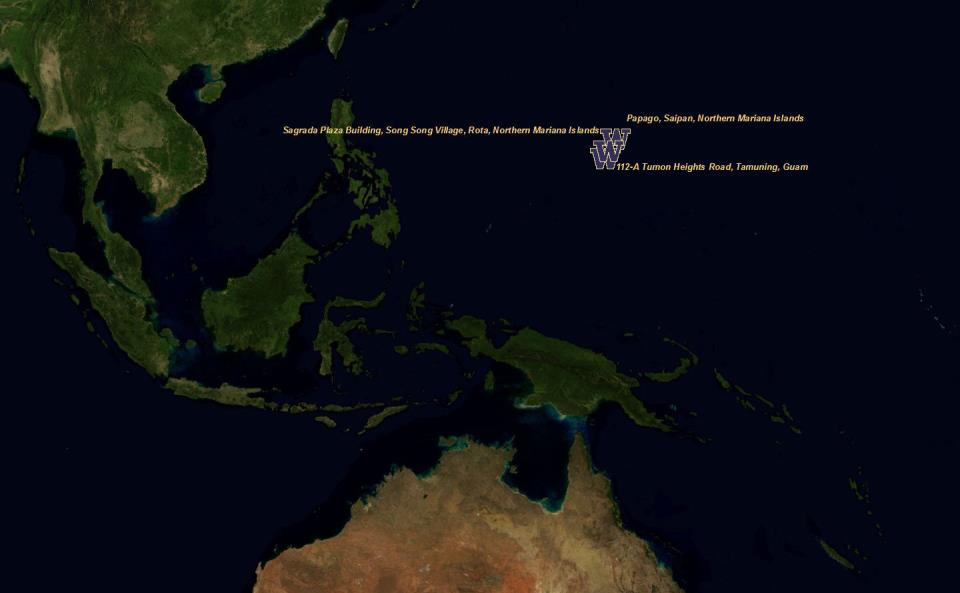 Floor Plan Geometry
What does this mean for the UW Data?
~700 Buildings, >300 with floor plans
~1,600 Floors (a single CAD floor plan for each)
> 66,000 rooms
> 21,000,000 square feet of space
What is Being Revised
Map Interface Web Application (SIMSGeoSIMS)

Stand-Alone Data Interface (SIMSGeoSIMS)

Reports (SIMSDSS)


Database Tweaks (For the most part, not visible to SIMS users)
Geometry Requirements
In developing the floor plan GIS, we had these needs:
CAD will be the source for GIS

Must maintain CAD and GIS geometry simultaneously (Generally, engineers and architects wanted CAD, planners wanted GIS)

Geometry is the source for room #s and square feet

Each data theme (Rooms, GSF, Lines) will have all buildings in a single layer (for queries)
Georeferencing
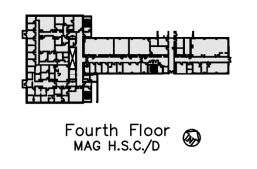 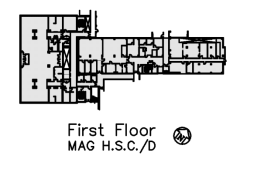 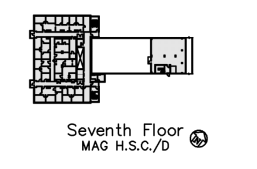 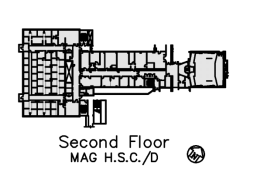 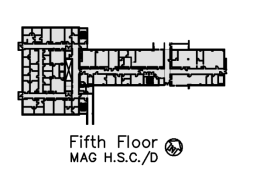 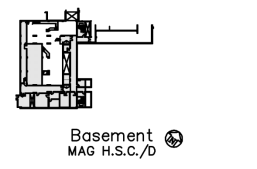 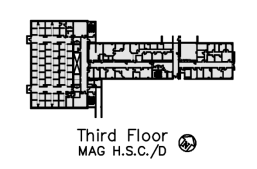 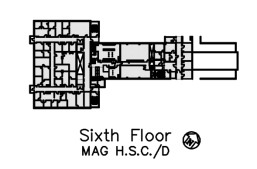 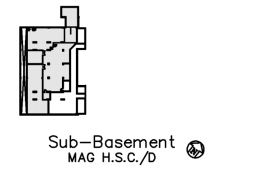 Georeferencing
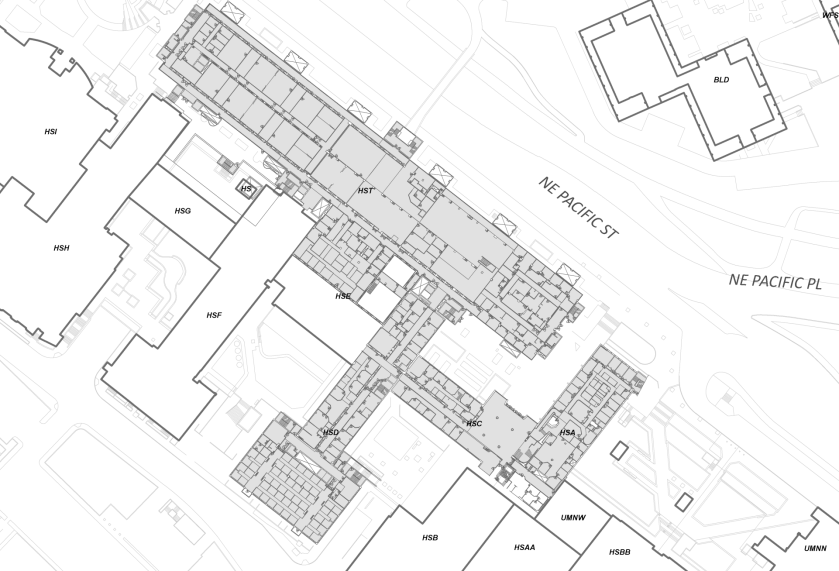 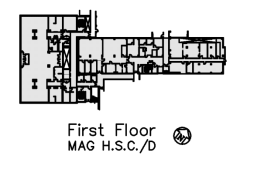 Final Product
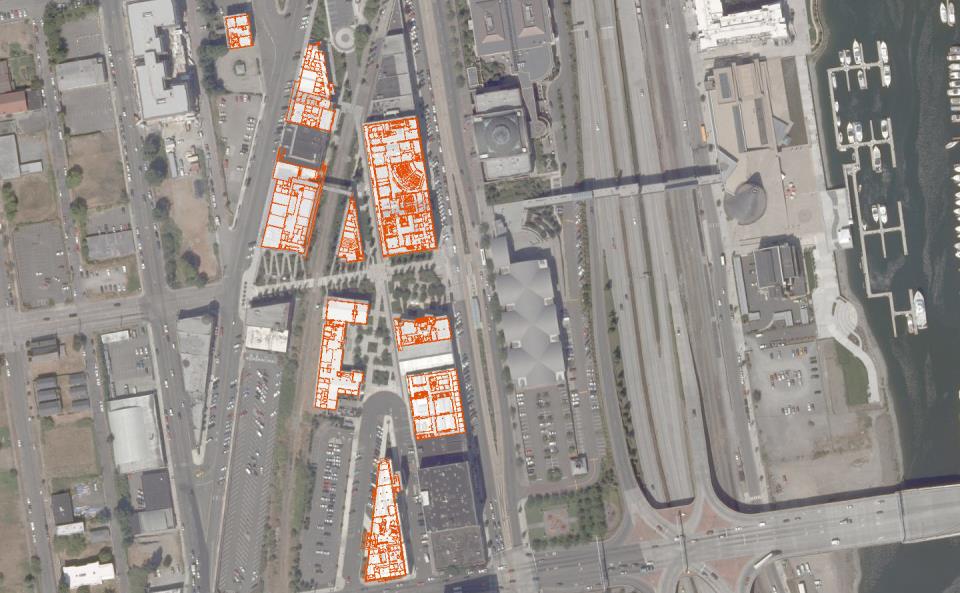 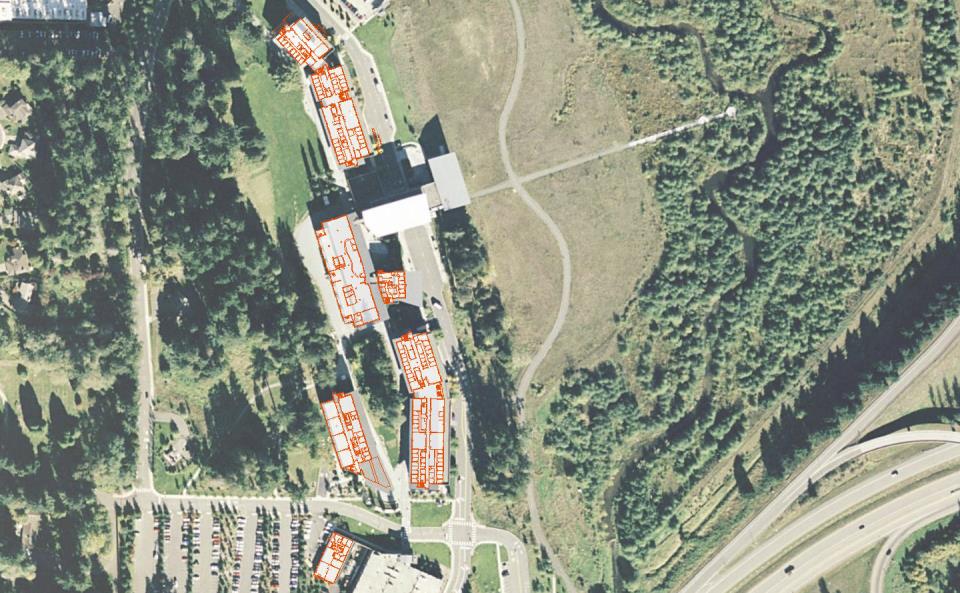 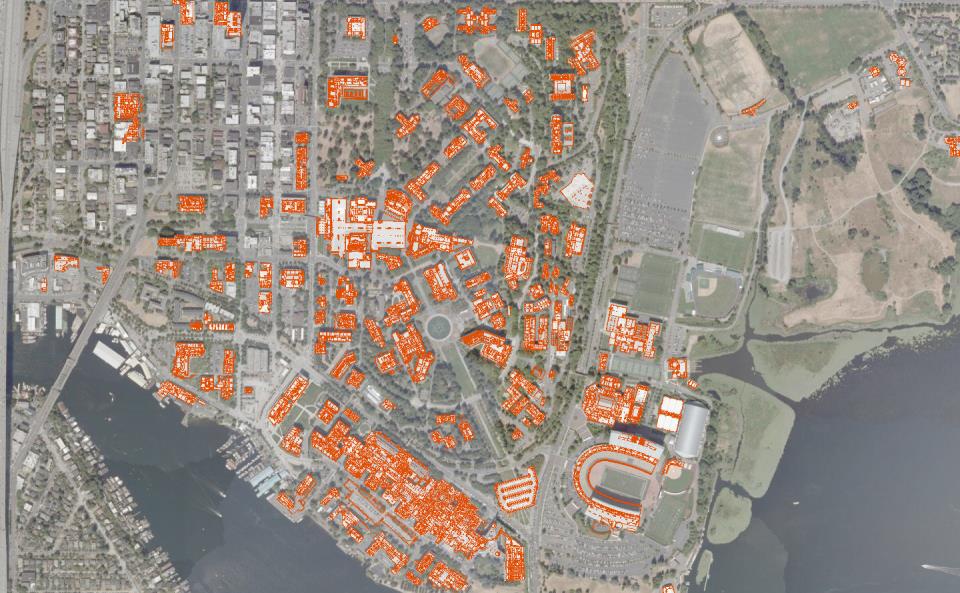 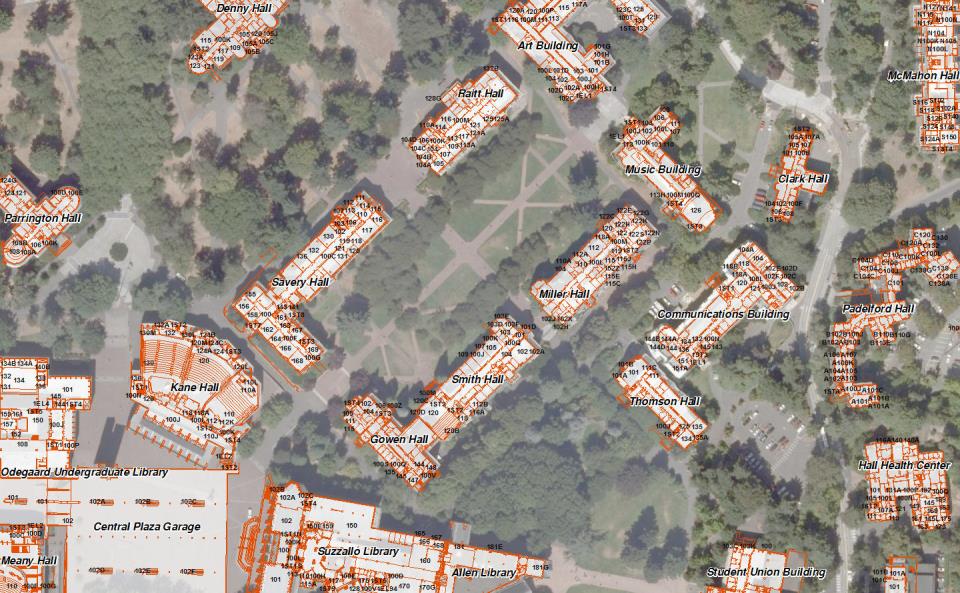 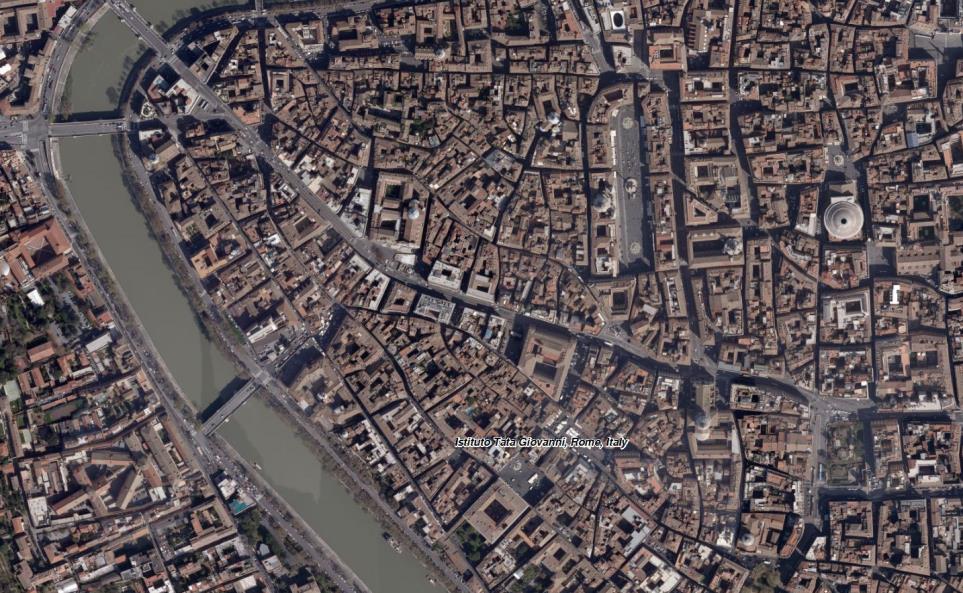 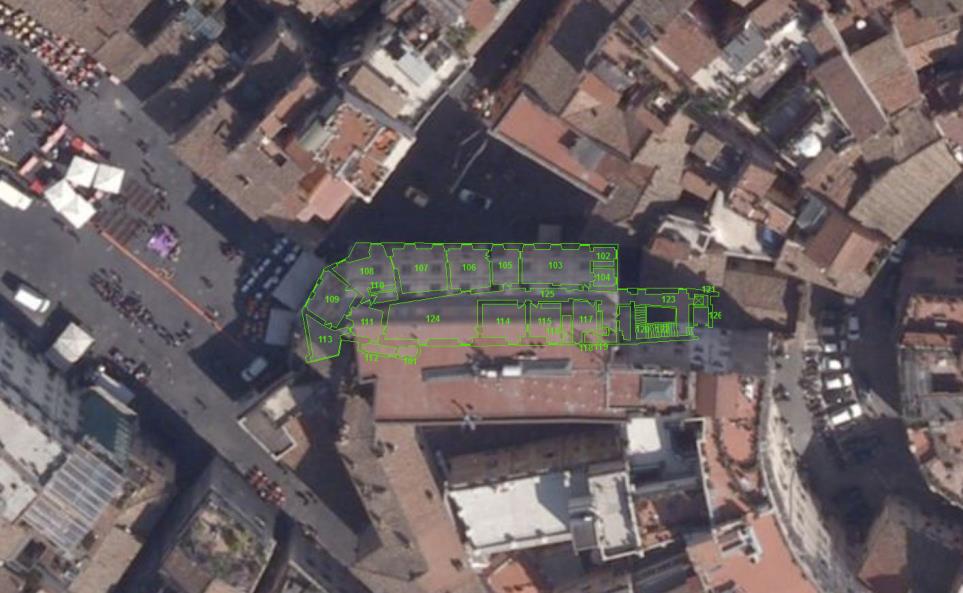 Applications
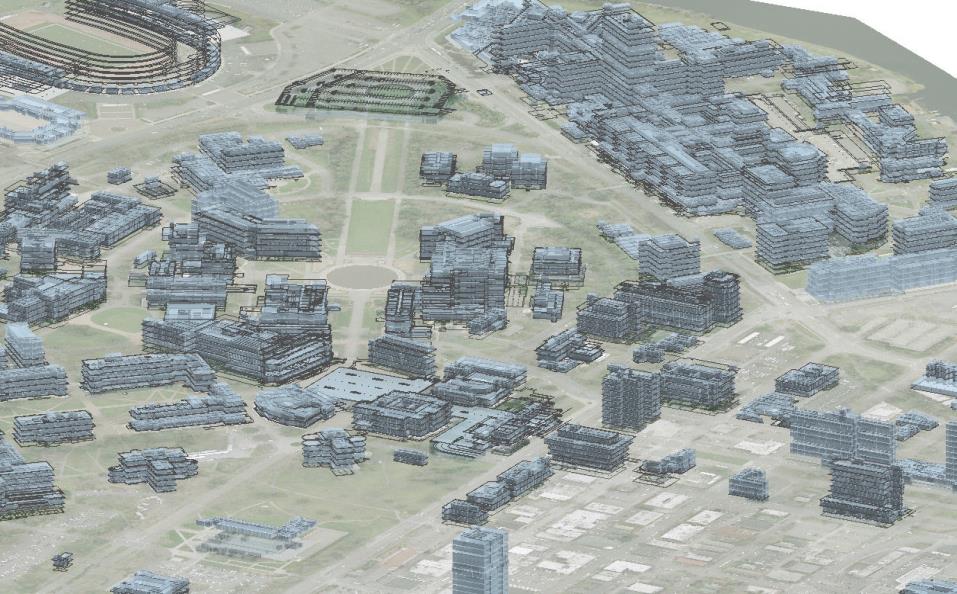 Spatial Distribution
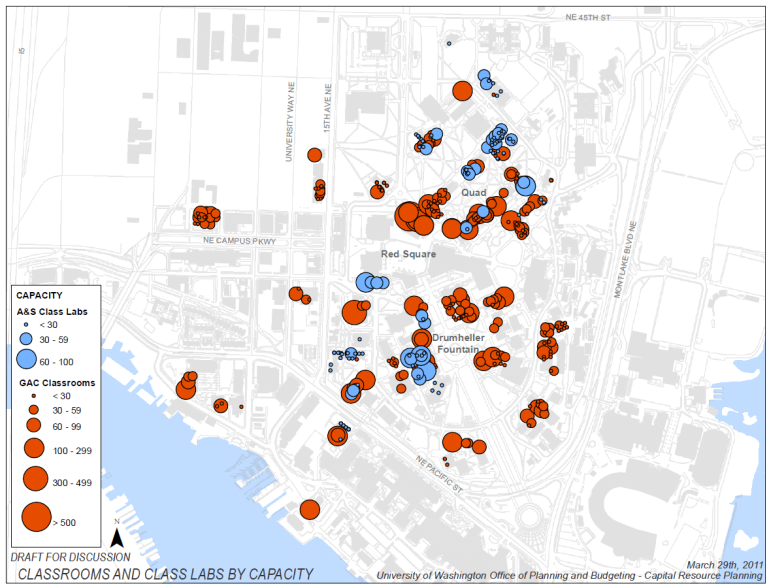 Pre-design Planning
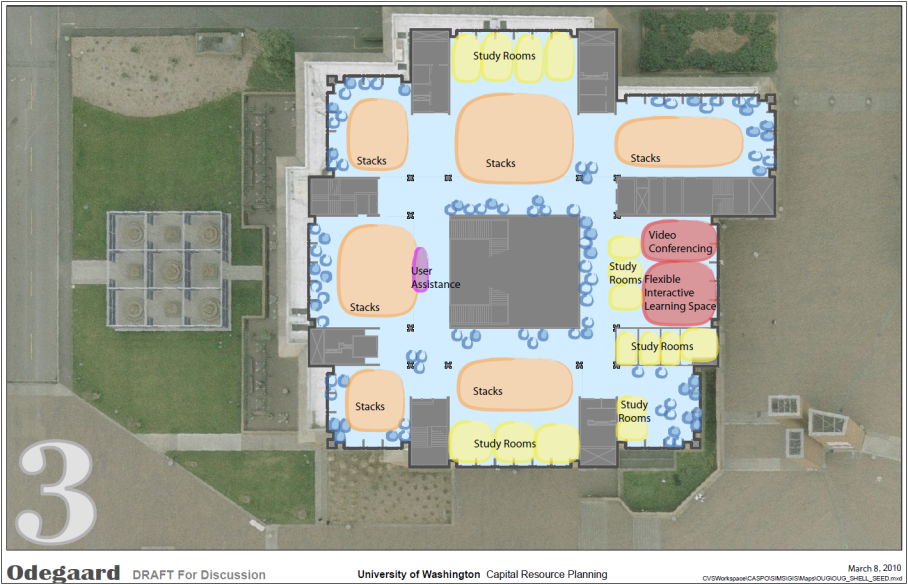 3D Modeling
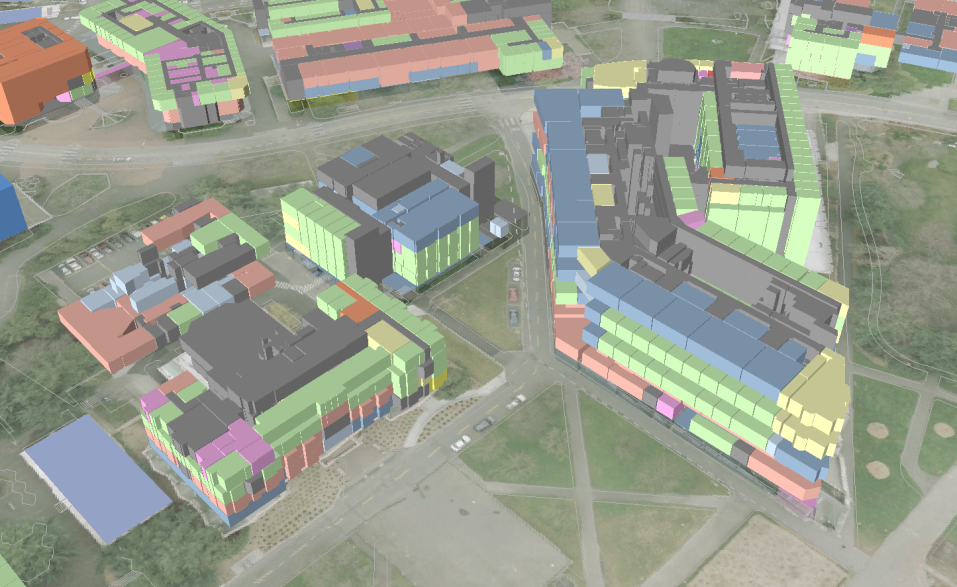 Space Inventory Web App
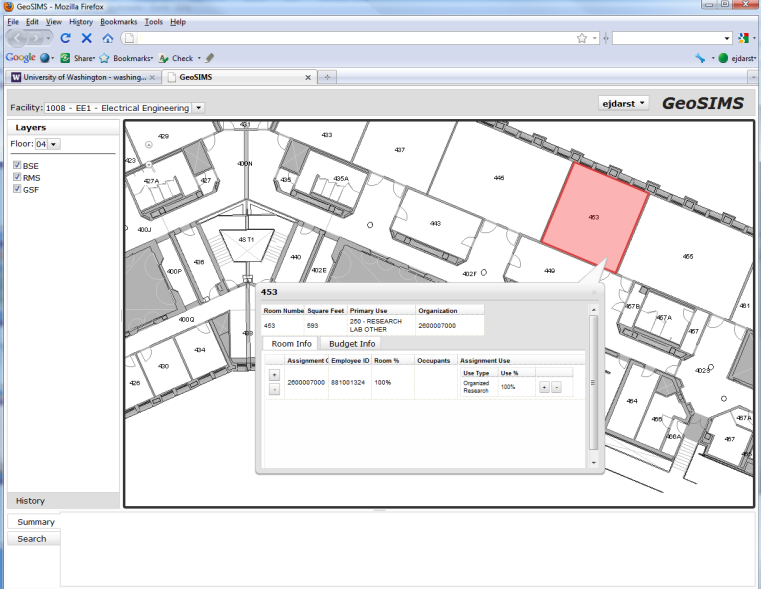 Questions?
Jeffrey Linn
jefflinn@uw.edu

Eric Darst
ejdarst@uw.edu
http://www.washington.edu/admin/pb/home/